Natural Farming – Concept and Relevance
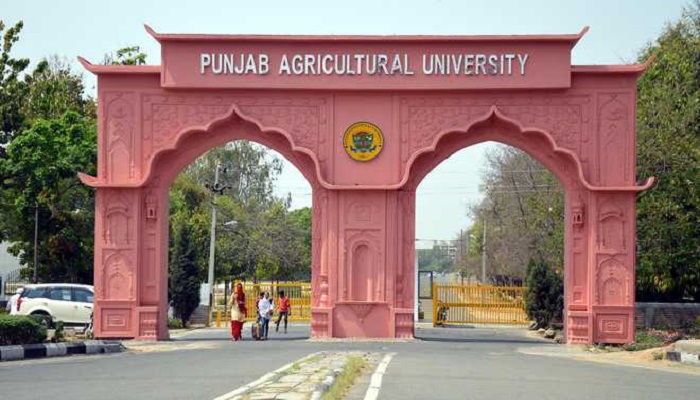 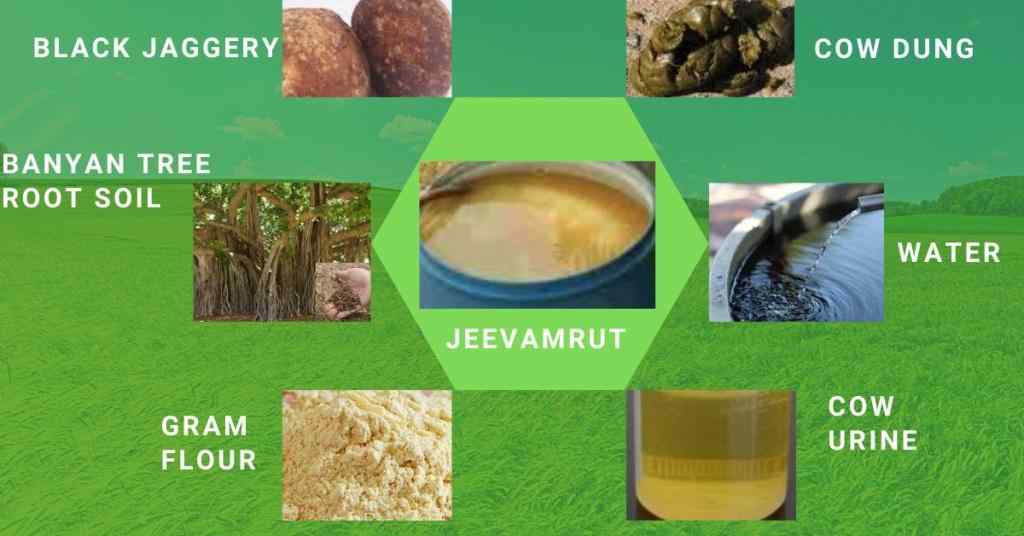 Dr Amandeep Singh SidhuAgronomist, School of Organic FarmingCo-PI, All India Network Programme on Organic FarmingPunjab Agricultural University, Ludhiana, Punjab (INDIA)Ph: +91-9872664899, 7087596648 e-mail: sidhuas@pau.edu
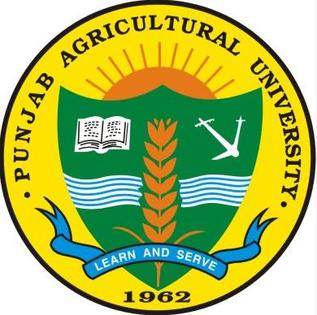 Trends
The onset of the industrial age brought about various trends that have led us to
our present state.
The quick rise in population.
More people to feed.
The greater need for production.
Farms required to produce more.
The increase in urbanism.
Less farms to do more work. 
Wide-spread ecological impacts.
Faith in technological, political 
	and economic fixes.
Today, “less developed countries” are following a similar trend.
Many farmers in these countries choose to grow cash crops rather than subsistence crops.
Regions reliant upon cash crops tend to develop adverse, long term environmental problems.
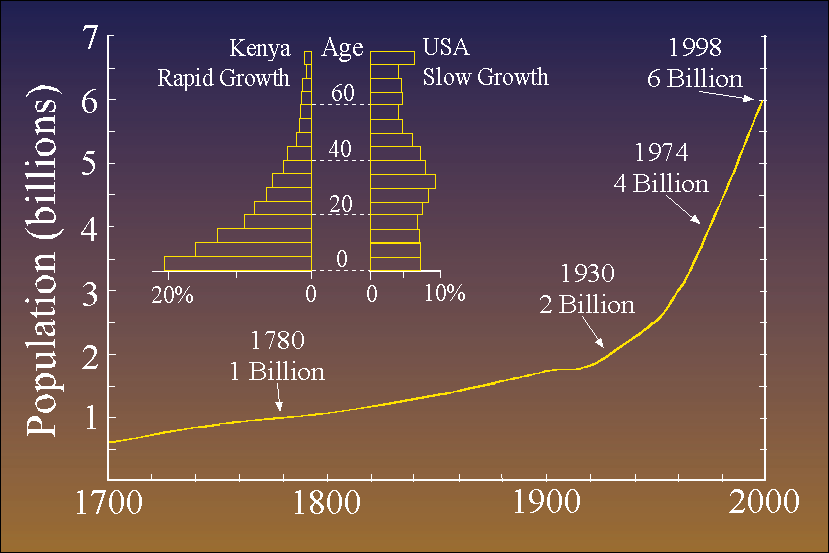 Negative Impacts
Our current mass production style of farming has resulted in numerous
negative side-affects:
Environmental damages
Reduced biodiversity
Habitat destruction
Deforestation
Water, air and soil pollution
Salinization, desertification 
Decline in water resources
	and land subsidence
Human impacts
Farm land destruction
Damage to soil fertility
Reduced nutritional value of food
Decreased economic, social and cultural values
For the past several years research has looked at sustainable agriculture
as a potential solution to correct and prevent these problems.
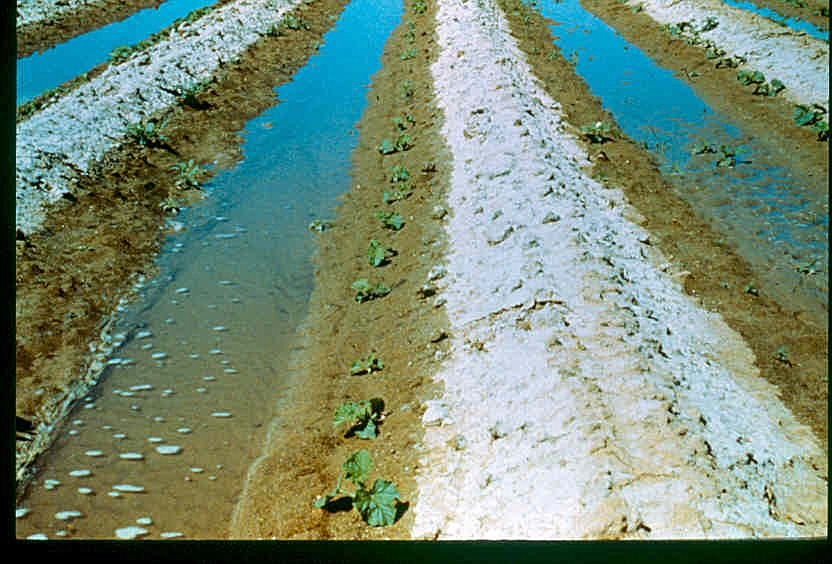 Defined
Sustainable agriculture was addressed by Congress in the Food, 
Agriculture, Conservation, and Trade Act of 1990. Under that law, the 
term sustainable agriculture means “an integrated system of plant and 
animal production practices having a site-specific application that will, 
over the long term:
satisfy human food and fiber needs 
enhance environmental quality and the natural resource base upon which the agricultural economy depends 
make the most efficient use of non-renewable resources and on-farm resources and integrate, where appropriate, natural biological cycles and controls 
sustain the economic viability of farm operations 
enhance the quality of life for farmers and society as a whole."
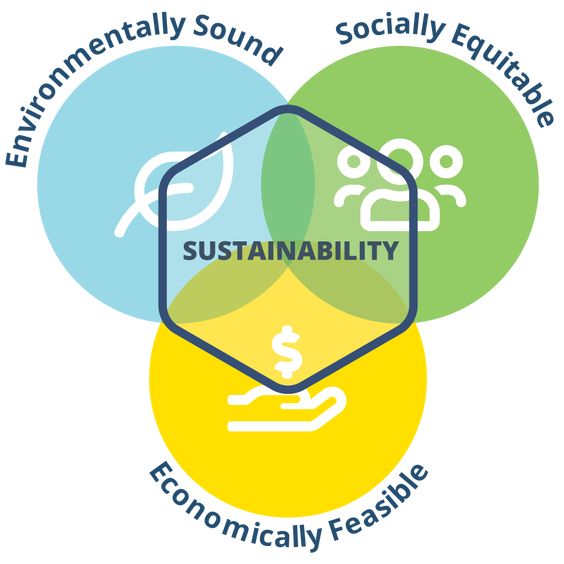 Goal
The goal of sustainable agriculture is to
minimize adverse impacts to the immediate
and off-farm environments while providing
a sustained level of production and profit.

Inherent to this goal is the understanding
that sustainability must be extended not
only globally, but indefinitely in time, and
to all living organisms including humans.

Simply stated, sustainable agriculture refers to the ability of a farm to 
produce food indefinitely, without causing irreversible damage to 
ecosystem health.
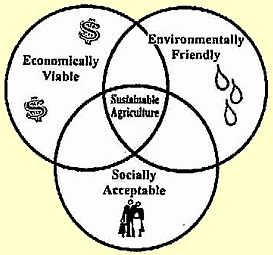 Rules and Regulations
While the goal of sustainable agriculture is similarly defined by numerous organizations, there are no strictly defined rules or regulations for farmers to abide by.
There are standards and certifications for organic farming, which has similarities to sustainable agriculture, but the two not synonymous.
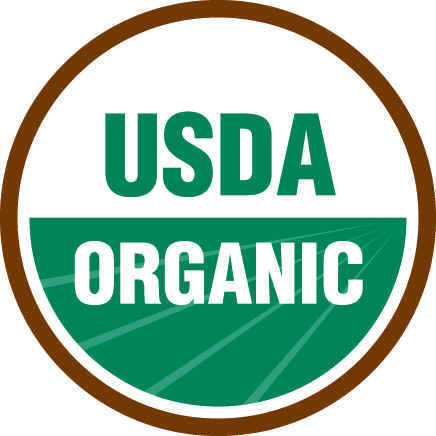 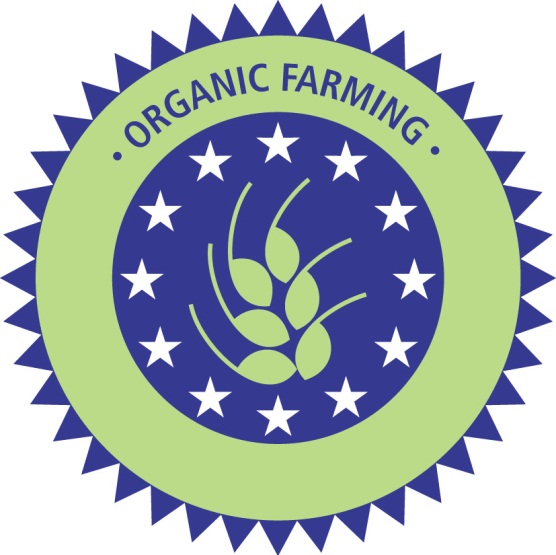 Organic vs. Sustainable
Organic farming excludes the use of synthetic inputs, such as synthetic fertilizers, pesticides, herbicides, and GMOs, whereas sustainable agriculture does not.
Sustainability aims to balance between what is taken out of the soil with what is returned to it, without relying on outside inputs. This is not necessarily a concern of organic farming.
Organic farms constitute only a small percent of farms with a minor impact on the environment. Sustainable agriculture aims to make positive changes on all farms.
In the future, large organic farms that rely on machinery and automation, and purchased inputs, will have similar sustainability issues that large conventional farms do today.
Forms of  Bharatiya Prakritik Krishi Paddhati (BPKP)
Organic farming / Jaivik Kheti / Jaivik Krishi
Avoiding or largely excluding synthetics in farming 
Meets International  Standards
1.6 % area of net cultivated area (2020) to 4 % by 2025 
Rs 4500 crores worth products are exported

2. Natural farming
Use of locally prepared cow based products (Beejamrit, Jeevamrit, Ghanjeevamrit & others), Acchdhana, Whapasa and intercropping
Jeevamrit to ensure high soil biological activity
Recycling of biomass, diversified crop stand, cattle urine and slurry

3. Biodynamic farming
Making life giving compost from dead material
Cowpat pit manures such as BD-500 to 507
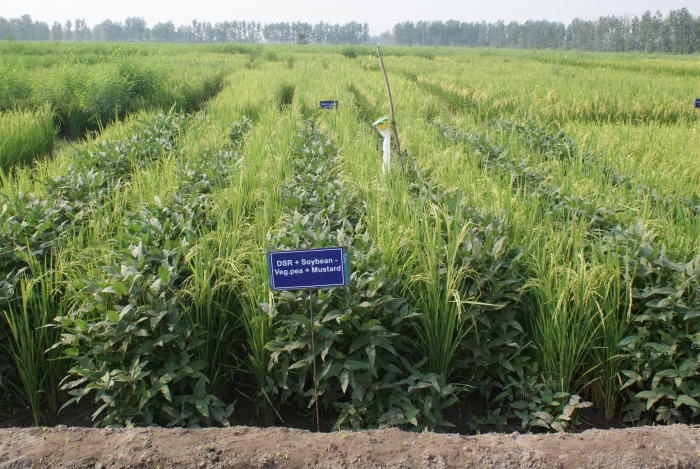 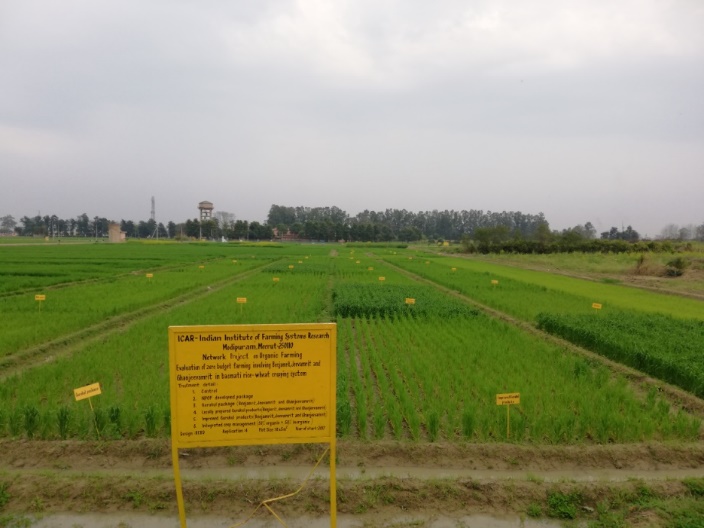 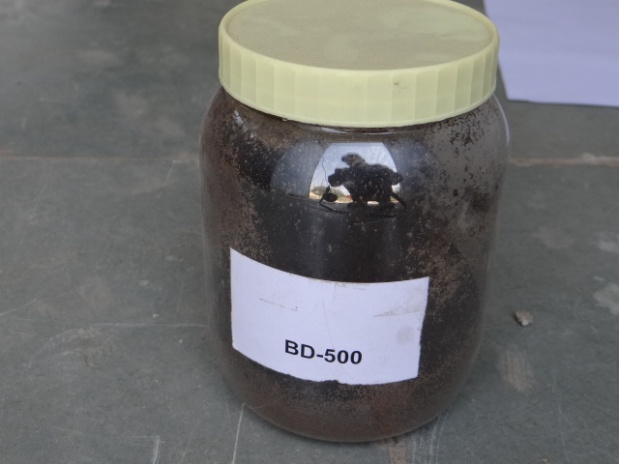 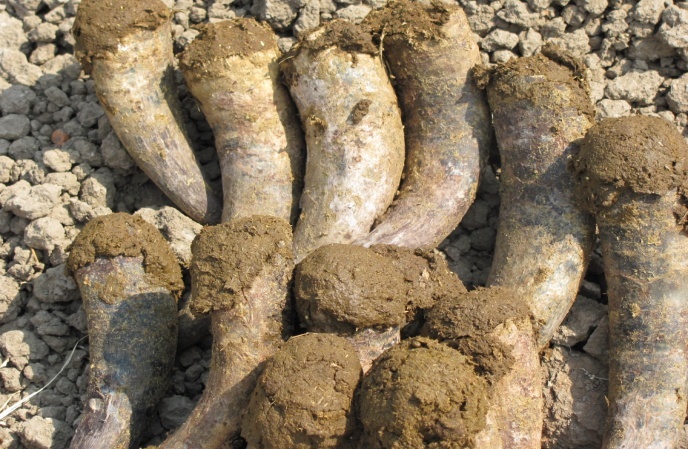 Forms of  Bharatiya Prakritik Krishi Paddhati (BPKP)
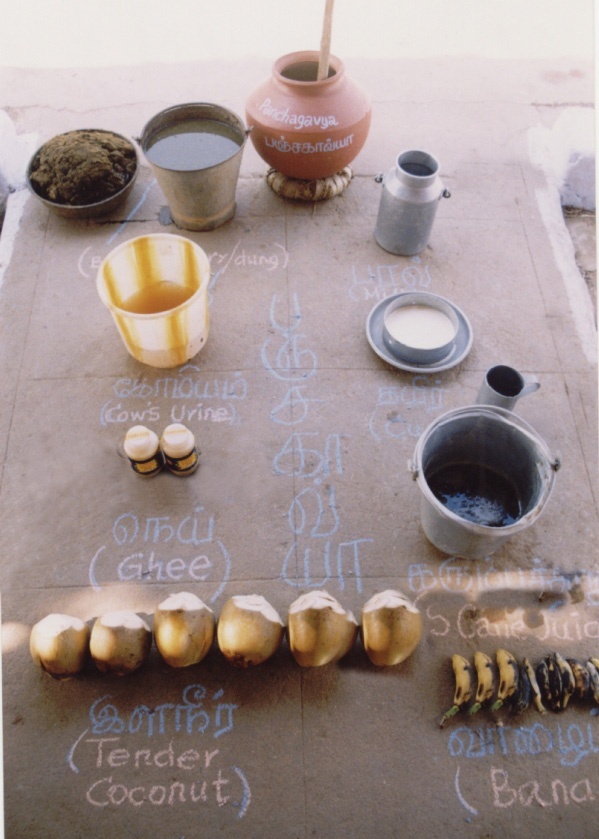 4. Rishi krishi
Drawn from Vedas
15 kg/ha of virgin rhizopheric soil from banyan tree
Amritpani  (ghee, cowdung, honey, water) and virgin soil
Beej sanskar (seed treatment), Bhumi sanskar (soil application) and Padap sanskar (foliar spray)

5. Panchagavya krishi
Prepared from five products of cow: dung, urine, milk, curd and ghee
Enrichment of soil, induce plant vigour with quality production

6. Natueco farming
Neighborhood Resource Enrichment' by `Additive Regeneration' rather than through dependence on external, commercial inputs. 
Soil – Enrichment, Roots - Development  and Canopy - management
Chickpea
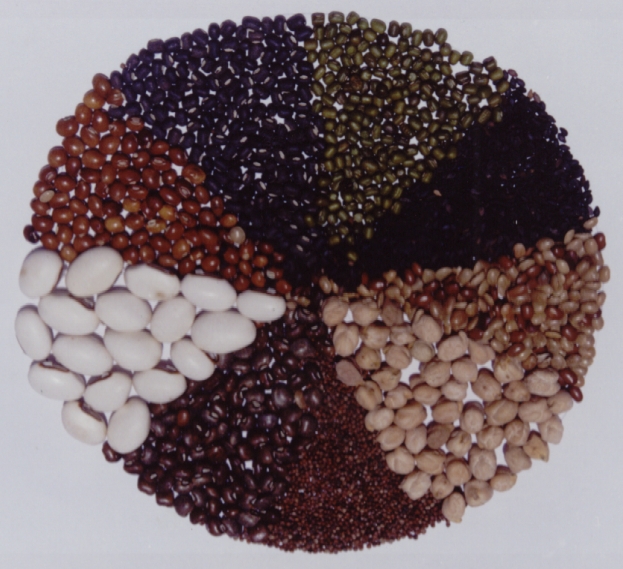 Urdbean
Mungbean
Pigeonpea
Sesame
Horsegram
Sword  bean
Ragi
Forms of  Bharatiya Prakritik Krishi Paddhati (BPKP)
7. Homa farming
You heal the atmosphere, and the healed atmosphere will heal you 
Spiritual practice that dates from the Vedic period
Ash that results from the puja is used to energise composts, plants, animals etc

8. Permaculture / eco-agriculture
Agro-ecological principles
Earthworm and soil bio-diversity development
Sustainability
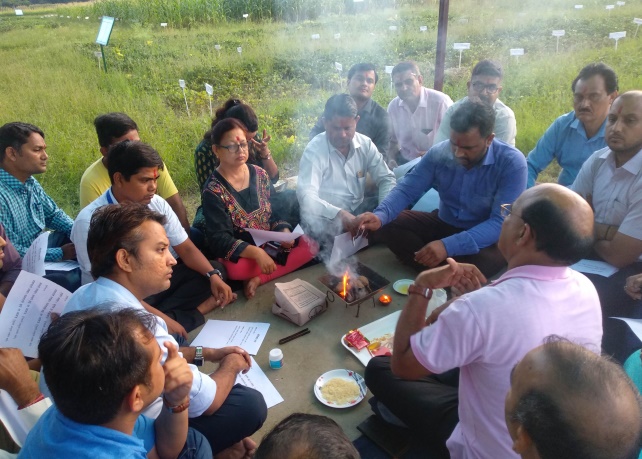 “Science led promotion of different forms of BPKP (Natural Farming) including Organic Farming is essential”
ICAR-All India Network Programme on Organic Farming (AI-NPOF)
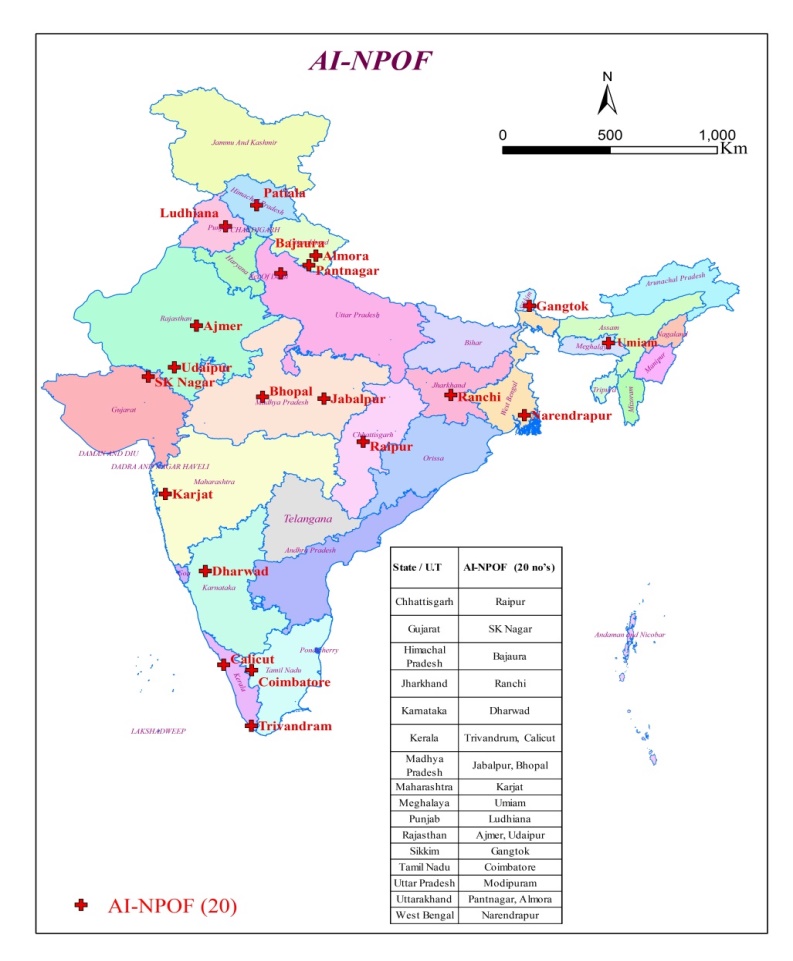 2003-04 (13 centres)
2015-16 (20 centres)
16 states
11 SAU’s
7 ICAR institutes
1 Special Heritage University
10 ACZ’s
12 AERs
Proposed to be upgraded in the next SFC
AICRP on Organic and Natural Farming 
35 centres including 8 out-reach centres
24 States
17 SAUs, 8 ICAR institutes, 1 CAU & 3 other institutions
NATURAL FARMING

The agronomic phrase “Natural Farming” refers to farming with nature

Emphasis is on “enhanced soil quality and physical conditions by

managing organic matter and soil biological activity
diversified crops & cropping systems 
enhanced biomass recycling 
biological interactions

It is an attempt to reproduce natural conditions by encouraging integration of crops and livestock so that synergistic effects of different components of the integrated farming system are efficiently and beneficially used
Natural Farming is referred to as the natural way of farming, or do nothing farming, or the Fukuoka Method. 


An ecological farming approach introduced in the 1975 book The One-Straw Revolution by Japanese farmer Masanobu Fukuoka. 


Natural farming is a subset of organic farming that includes concepts and principles from sustainable agriculture, agroecology, agroforestry, ecoagriculture and permaculture. Natural farming is a closed system that demands no external inputs and closely mimics the natural ecosystem balance.
It advocate complete elimination of synthetic external inputs (fertilizers and pesticides) instead encourage application of natural formulations and concoctions prepared from on-farm ingredients

Promotion of agronomic practices such as reduced tillage; trenching, cover crops, crop rotations, crop residue mulching, intercropping systems, minimal irrigation, coated seeds

Catalysing soil microorganisms to build the fertility of the soil and finally enhance ecosystem services through nutrient cycling, conservation of top soil, increasing water retention, biological N fixation

Natural regulation of pests & diseases 

Biodiversity conservation contributing towards the sustainability of agroecosystems
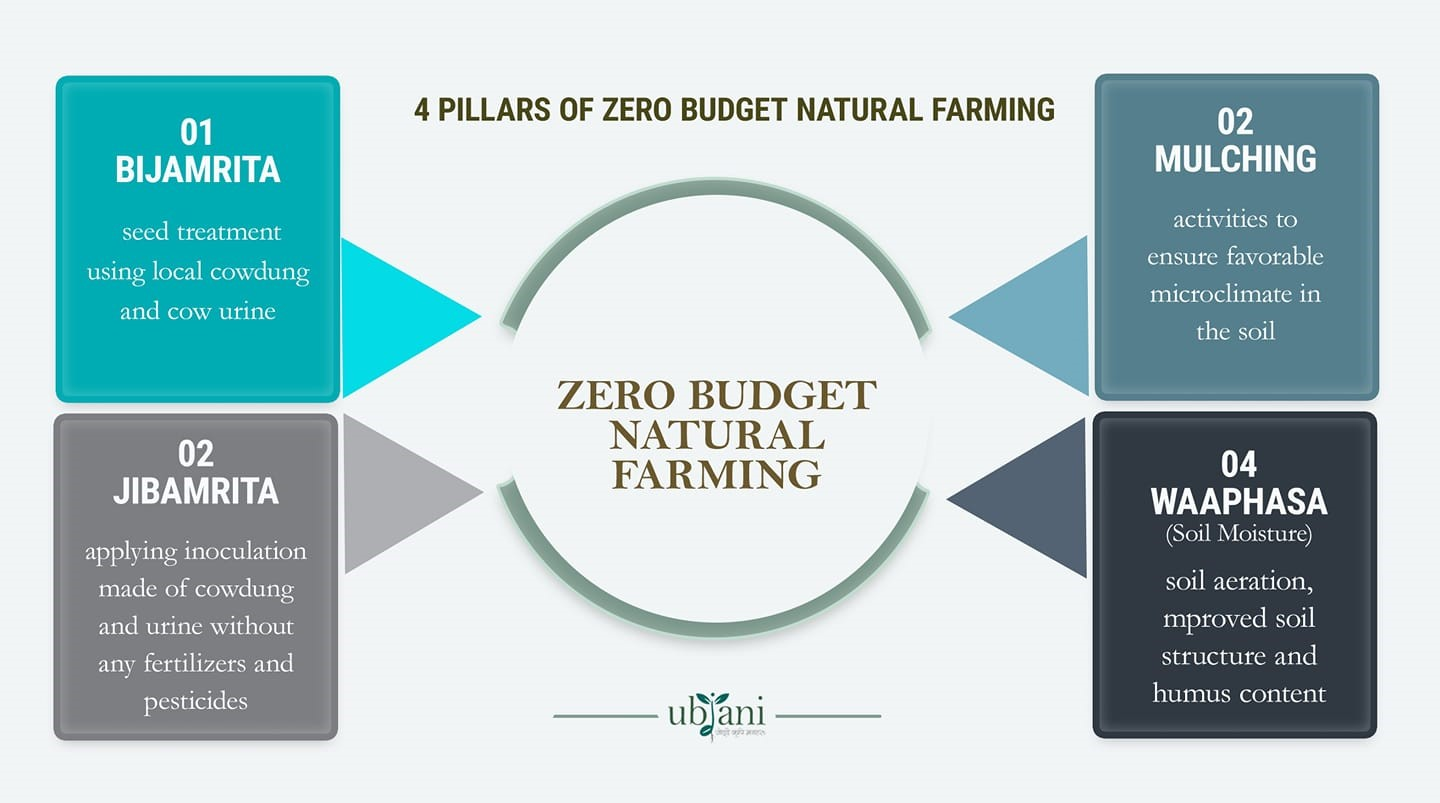 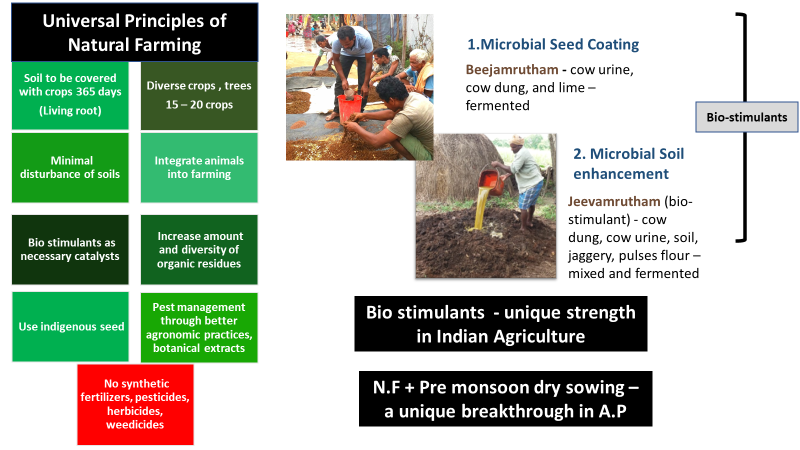 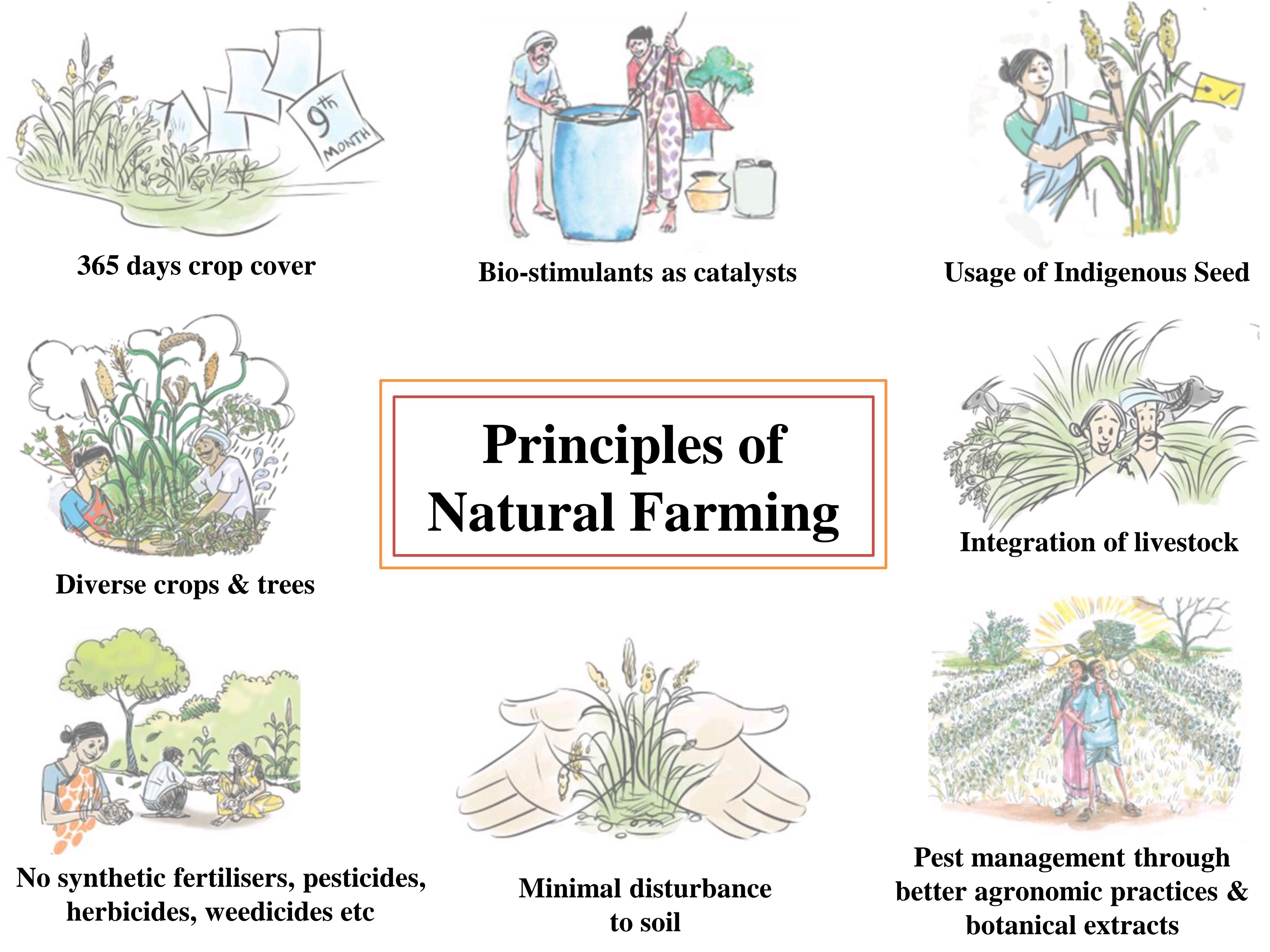 Zero Budget Natural Farming
Subhas Palekar, 2005-06 
Four key elements: Beejamrita-seed treatment, Jevamrita- fermented microbial culture, Achhadana- mulching, and   Waaphasa; no irrigations.
For small scale operations.
Partial food security. 
Mixed use in Punjab.
Mixed results
COMPARISON OF CONVENTIONAL, ORGANIC AND NATURAL FARMING PRACTICES
PRESENT STATUS OF NATURAL FARMING IN INDIA
Natural farming movement led by farmers and civil society has spread to states such as Karnataka, Tamil Nadu, Maharashtra among others in the last few decades. 
Chemical-free agriculture, popularly known as organic agriculture, has been gaining importance in India since 2000.
The NITI Aayog has also emphasized on ‘natural farming’. However, community organization and farmers use ‘organic’ and ‘natural’ farming terms interchangeably. 
It is roughly estimated that around 2.5 million farmers in India are practicing regenerative agriculture. 
In the next 5 years, it is expected to reach 20 lakh hectares- in any form of organic farming, including natural farming, of which 12 lakh hectares are under Bharatiya Prakritik Krishi Padhati (BPKP).
States such as Andhra Pradesh, Himachal Pradesh, Gujarat, Haryana, Karnataka and Kerala are promoting natural farming. 
Andhra Pradesh is the front runner among all states in implementing natural farming programme at a mass scale
Karnataka recently initiated implementation of zero budget natural farming (ZBNF) on a pilot basis in 2,000 hectares in each of the 10 agro-climatic zones of the state.

Himachal Pradesh has also set an ambitious target of promoting natural farming in entire state by 2022.

It has claimed to exceed its targets of year 2019 by covering more than 50,000 farmer familie Kerala, Gujarat, Haryana and  Rajasthan have conducted multiple mass level awareness programmes, trainings and workshops for hundreds and thousands of farmers to promote natural farming.

As per 17th Loksabha standing committee on agriculture report dated March, 2020, The Ministry of Agriculture and Farmers Welfare (MoAFW) proposed ‘Bhartiya Prakritik Krishi Padhati’ (BPKP) as a new sub-mission under Paramparagat Krishi Vikas Yojna (PKVY).
KEY CHALLENGES TO SCALE-UP NATURAL FARMING IN INDIA
Limited buy-in from line ministries and wider research ecosystem

Limited awareness among farmers

Lack of enabling production and marketing ecosystem

Limited safety nets and incentives to enable the transition
Beejamrit
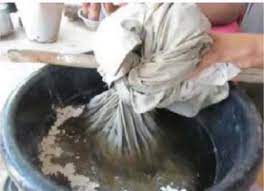 Ghanjeevamrit
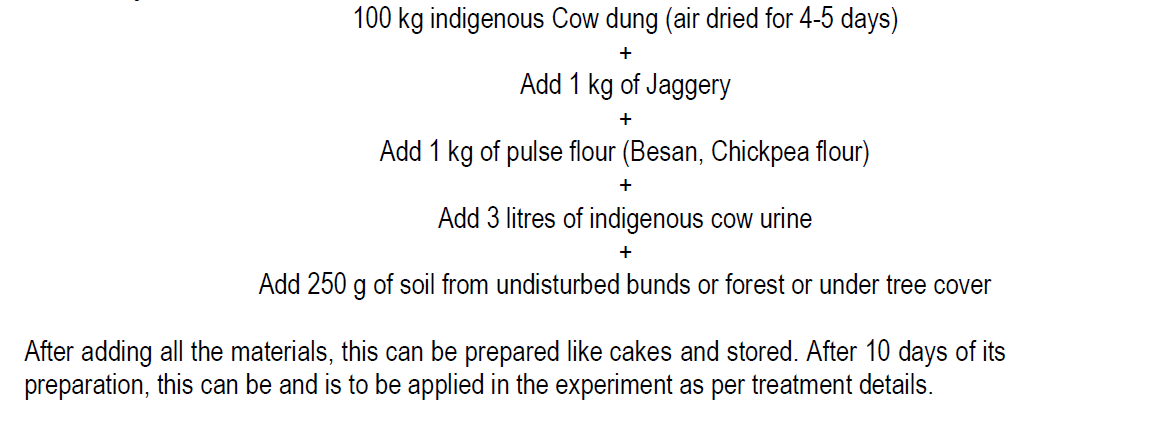 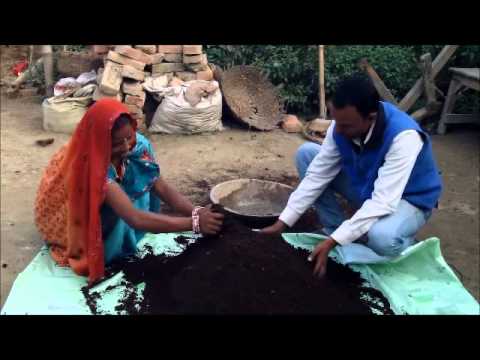 Jeevamrit
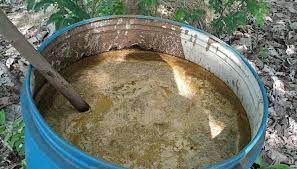 Take plastic drum of 250 litres capacity

 add 10 kg of fresh cow (indigenous) dung + 10
litres of indigenous cow urine + 2 kg of Jaggary + 2 kg of pulse flour (Basan, Chickpea
flour) + 150 g of soil from undisturbed bunds or forest or under tree cover in 200
litres of water

mix thoroughly

 Keep the drum in shade covering with gunny bag or cotton cloth or plastic mosquito net
Stir the mixture for 5-10 minutes for twice a day (morning and evening) with wooden stick

Jeevamrit is ready for application at 9th day

It can be applied up to 12th day from its preparation.
Neemashtra
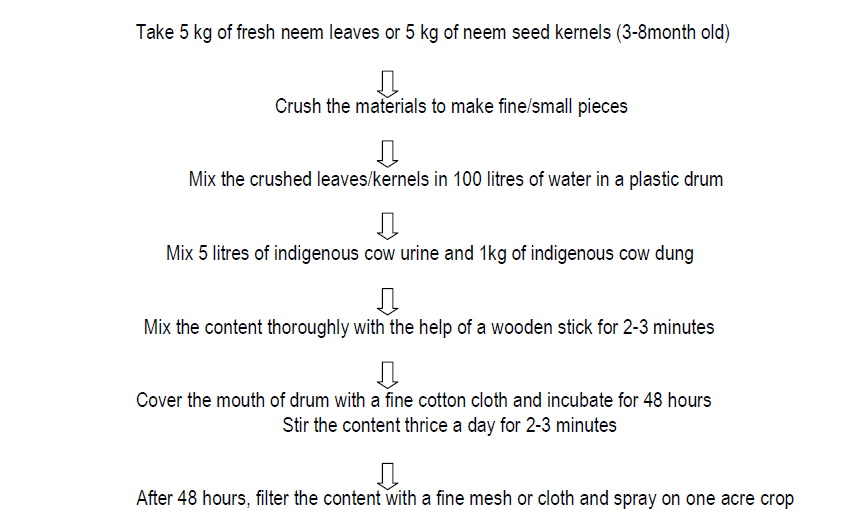 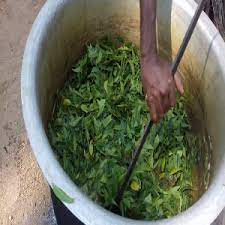 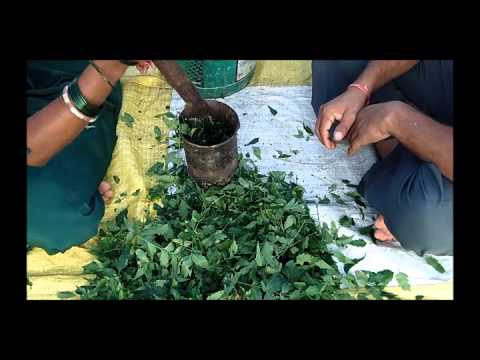 Agniashtra
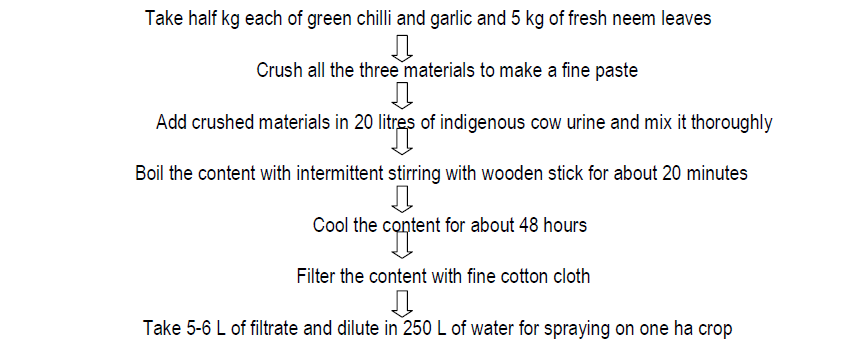 Brahmashtra
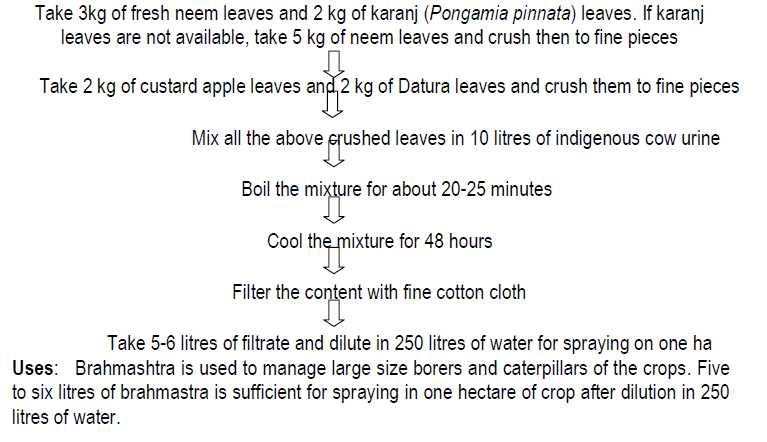 Mixed leaf extract (decoction)
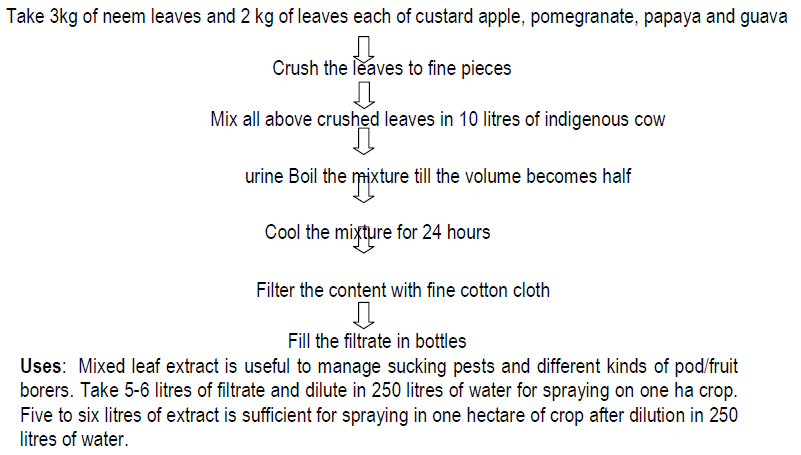 Chilli - garlic extract
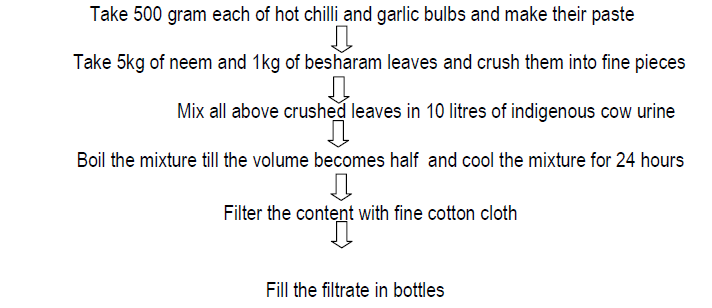 Both soil and water belong to the biosphere,
	to the order of nature, 
and-as one species among many, as one generation-among many yet to come,
	we have no right to destroy them
					Daniel Hillel
					Out of Earth
THANK YOU
EAT ORGANIC
DREAM ORGANIC
LIVE ORGANIC